Vehicle Extrication Training
Safe positioning of the apparatus
Initial size-up and scene survey
Hazard mitigation
Extrication plan

Reference NFPA 1670 Ch. 6, NFPA 1006
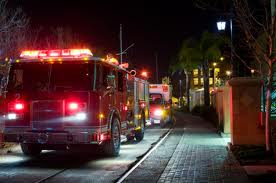 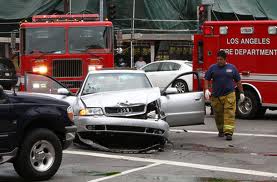 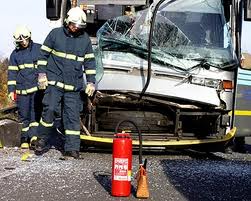 Objectives
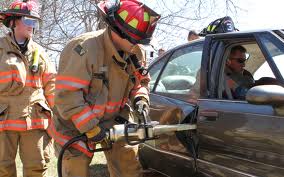 Establish safe operating zone, shield work area
Maintain transportation corridor
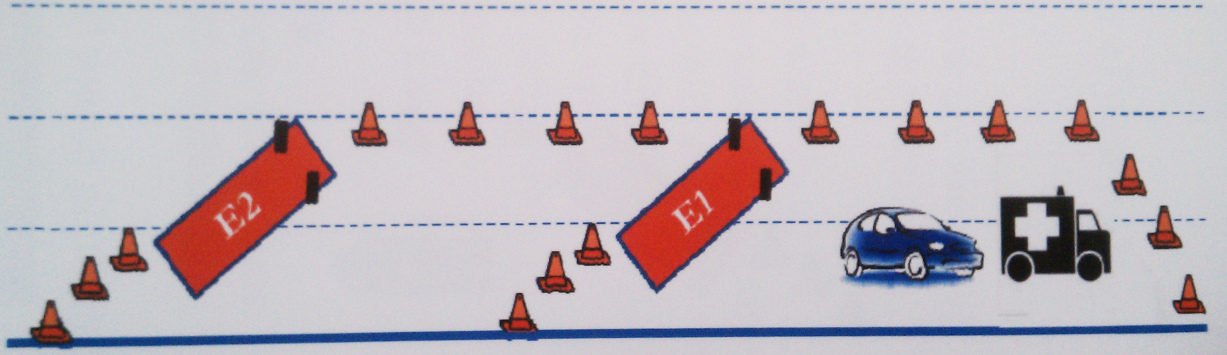 Arrival & PositioningSafe Positioning of Apparatus
Pre-arrival will have considered:
Number & type of vehicles
Confirmed entrapment
Hazards involved (power lines, hazmat, environmental)
Windshield size-up will consider:
Updated location
Problem
Initial actions
Resource needs
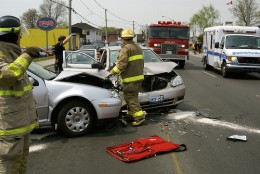 Size-UpSize-Up & Scene Survey
Outer / Inner Circle (360 techniques):
Outer – additional vehicles, walk away or ejected patients, hazards, back up for inner circle firefighter
Inner – hot zone survey to check for hazards, number of patients / conditions, entrapment problems, fluid leakage
Do not touch vehicle(s) until 360 is complete
Outer / Inner Circle (360)Size-Up & Scene Survey
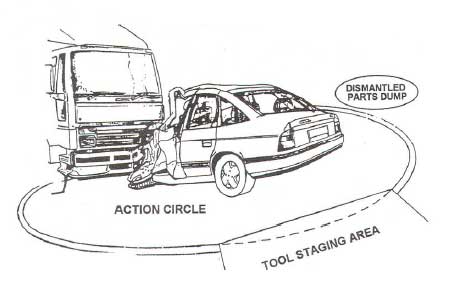 Initial stabilization (chock wheels)
Hose line or dry-chem extinguisher
Lighting at night
Tool / equipment staging (5-10 yards away)
Debris removal area
Hazard Mitigation
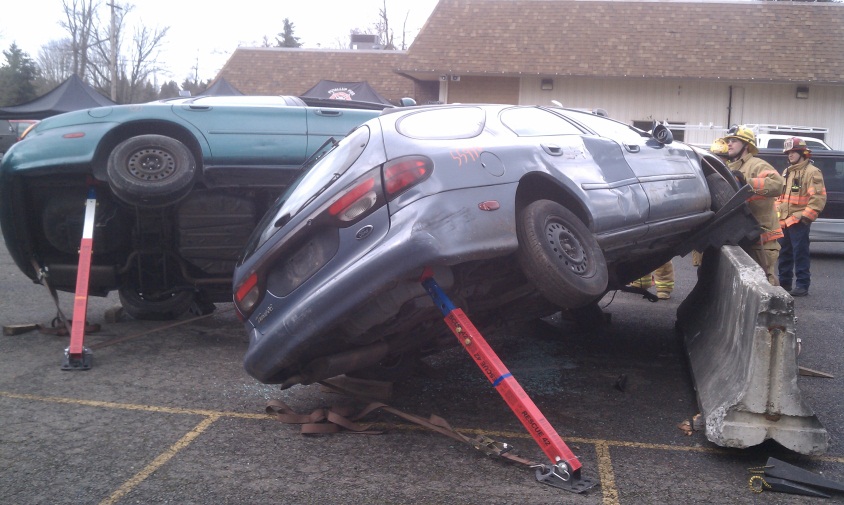 Formulate Extrication Plan A, B, C
Examples: “A” Rear Window Tent, “B” Maxi-door, “C” Rapid Extrication
Bases stabilization on extrication plan
Only after extrication plan has been decided can basic & advanced stabilization begin
Extrication Plan
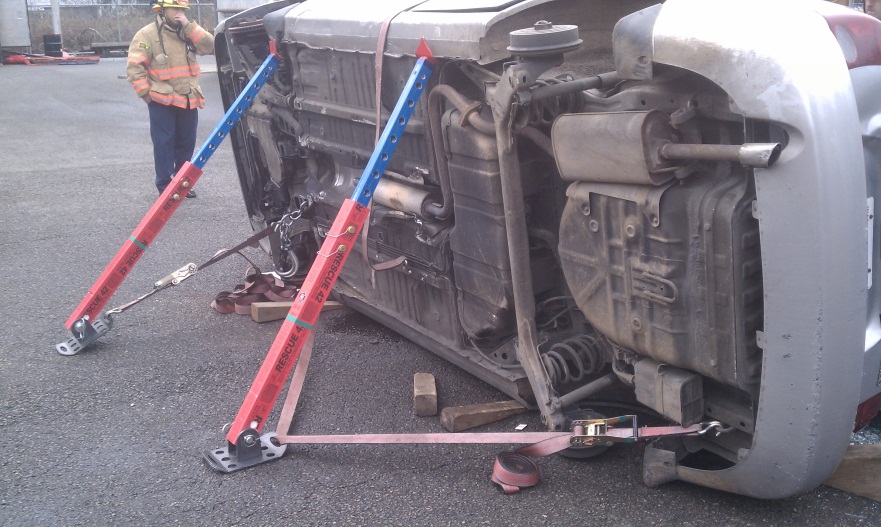 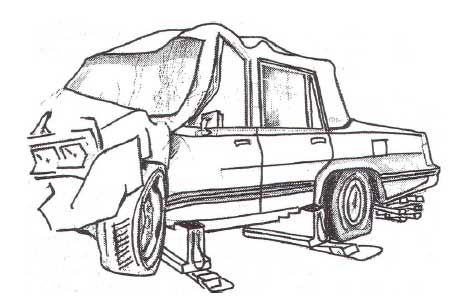 Basic Stabilization:
Capture patient compartment with 4-6 points
Advanced Stabilization:
Use of struts, tie-backs, wreckers
Basic & Advanced StabilizationExtrication Plan
Make verbal contact first, give instructions
Access points (door, window)
Break window furthest from patient to gain entry
Protect patient when breaking windows
Interior environment and stabilization
Patient condition, ABC’s, assess entanglement
Scan for airbags; keep clear of un-deployed bags
Set brake, shutoff ignition
Use power accessories to your advantage
Cover patient
Gut out interior
C-spine
Communicate updates to IC
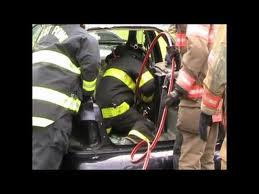 Patient Access & ManagementExtrication Plan
Use power to your advantage first
Power seats, windows, door locks
Disconnect or cut negative (black) cable first
If multiple batteries, do both black cables first
Confirm power shutdown by turning on flashers
Battery may be located in trunk, under rear seat, in wheel wells
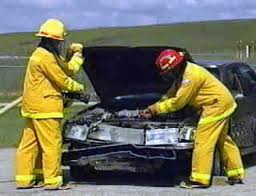 Electrical SystemExtrication Plan
Remove vehicle from around the patient
Two considerations:
Is there anything pinning the patient?
What path is the patient going to be removed from the vehicle?
Protect patient with soft and hard protection as needed
Some disentanglement options:
Rear Window Tent, Maxi-Door, Roof Removal
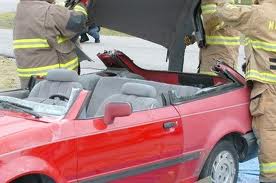 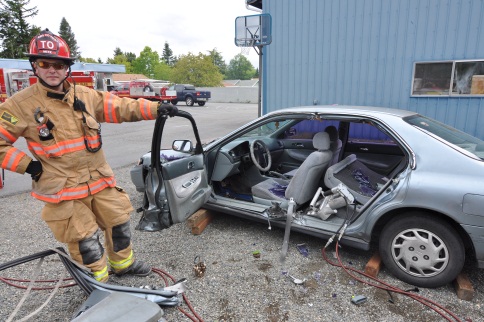 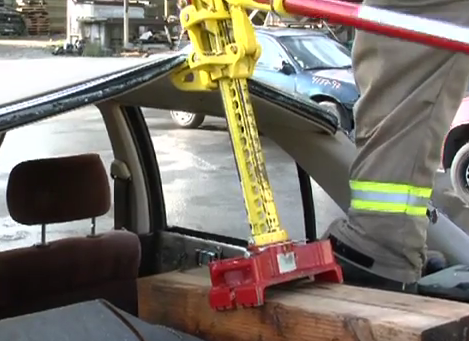 Patient DisentanglementExtrication Plan
Objectives Completed
Safe positioning of the apparatus
Initial size-up and scene survey
Hazard mitigation
Extrication plan
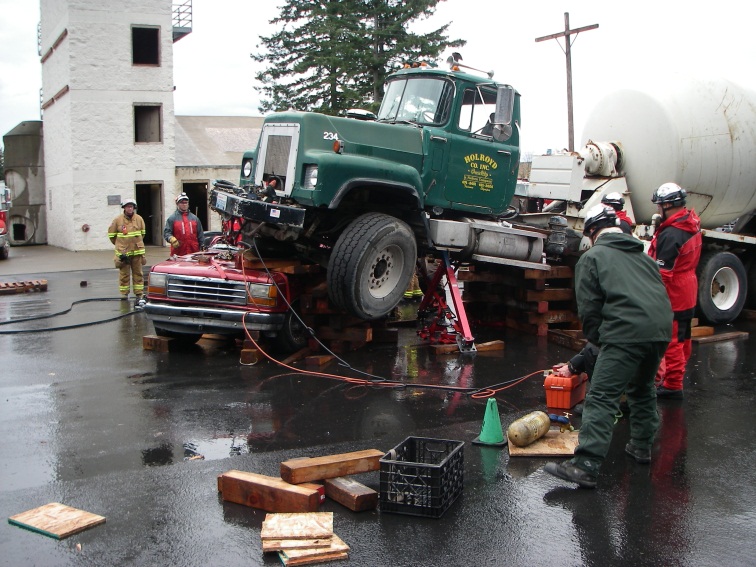 Objectives